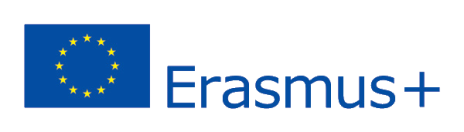 2020-1-UK01-KA201-079177
3.	3D Viewers, Inventario, Tipi di file
3D Worlds
3D VIEWERS
Esistono molti tipi di client software (chiamati viewer) utilizzati in tutto il mondo per connettersi agli ambienti VR 3D (griglie di Second Life e OpenSimulator).
La scelta più comunemente utilizzata è Firestorm, su cui ci concentreremo in questo corso. Firestorm è disponibile all'indirizzo: http://www.firestormviewer.org/downloads
3D VIEWERS
Singularity Viewer è un client per Second Life e OpenSimulator, sviluppato in modalità open-source e può essere utilizzato anche come alternativa a Firestorm Viewer. Il viewer Singularity è disponibile all'indirizzo: http://www.singularityviewer.org
Per altri visualizzatori compatibili, consultare l'articolo qui: http://opensimulator.org/wiki/Compatible_Viewers
INVENTORY
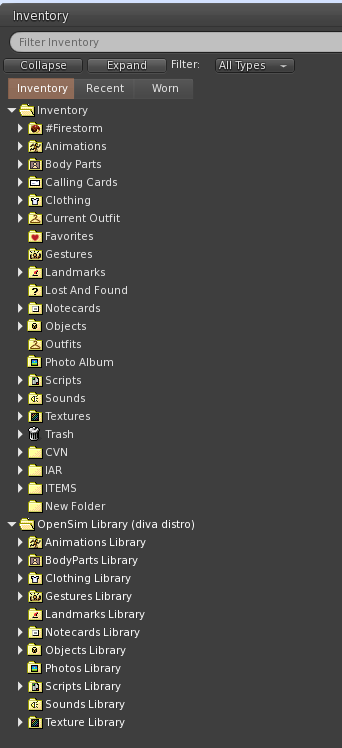 Ogni avatar ha un inventario di file organizzati per tipo di file. È possibile accedervi selezionando dal menu "Avatar -> Inventario" (Ctrl + I). È anche possibile creare cartelle personalizzate per organizzare i file come si desidera.
Alcuni dei più importanti tipi di file sono:
Animations
Body Parts
Clothing
Gestures
Landmarks
Notecards
Objects
Scripts
Sounds
Textures
Tipi di file
Animations: File di animazioni in formato '.bvh' che possono essere eseguite dagli avatar (ad esempio, corsa, seduta, onda).
Body Parts: Oggetti che possono essere utilizzati per modificare l'aspetto di un avatar. Ne esistono quattro tipi: Capelli, Pelle, Forma e Occhi.
Clothing: Oggetti di abbigliamento che possono essere indossati da un avatar per modificare il proprio abbigliamento.
Tipi di file
Gestures: Animazioni che possono essere eseguite dall'avatar per migliorare la comunicazione con gli altri.
Landmarks: File di localizzazione che si possono utilizzare per salvare le destinazioni preferite, teletrasportarsi tra di esse e condividerle con altri.
Notecards: File di testo con alcune funzionalità per aggiungere collegamenti ad altri file.
Tipi di file
Objects: Si tratta di oggetti 3D più semplici o complessi che possono essere inseriti nel mondo (questa azione è comunemente chiamata "rez").
Scripts: File di testo contenenti codice che può essere inserito all'interno degli oggetti per modificarne il comportamento.
Sounds: File sonori (formato .wav) che possono essere inseriti all'interno di oggetti ed essere attivati tramite script.
Textures: File di immagine che possono essere applicati alle superfici degli oggetti 3D.